Space Weathering of Dark Regolith and Carbonaceous Asteroids
Emily Clark
Mentor: Dr. Mark Loeffler
School: Northern Arizona University
Arizona NASA Space Grant Statewide Student Research Symposium
Arizona State University
April 19, 2024
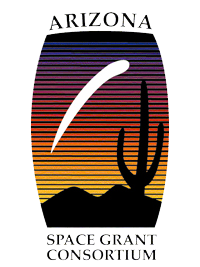 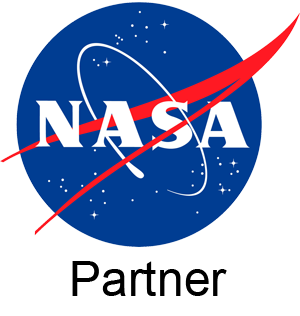 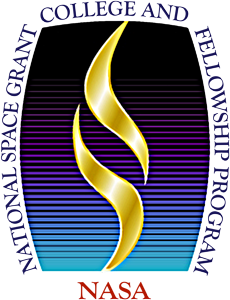 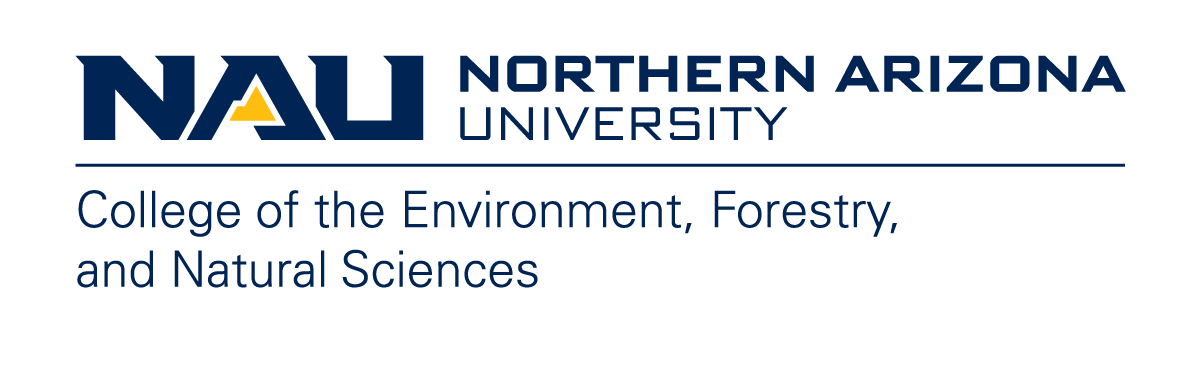 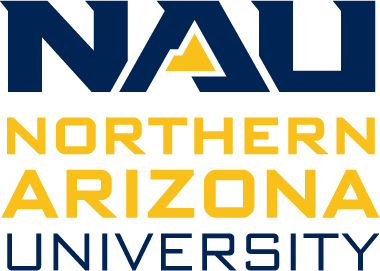 Background
Bodies without atmospheres are weathered by
Micrometeorite Bombardment
Cosmic Rays 
Solar Wind
Magnetite is an important component in carbonaceous asteroid surfaces
Bennu, NASA’s OSIRIS-REx
Lab experiments help us understand spectra of these materials for comparison to remote sensing observations
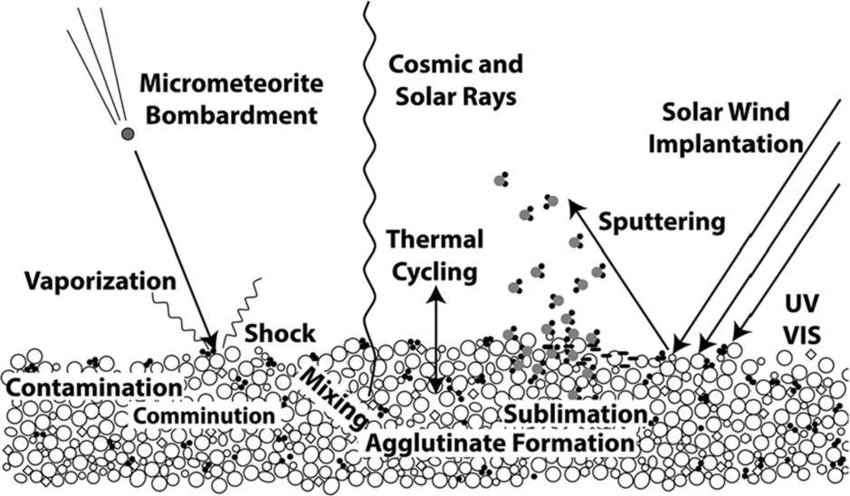 Pieters & Noble 2016
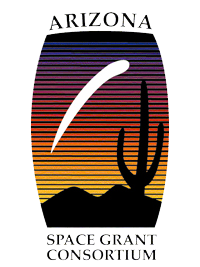 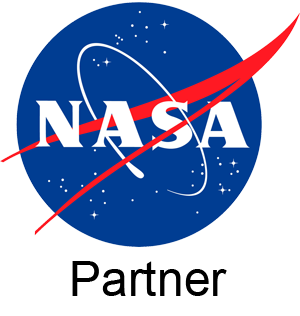 Introduction
Chaves et al. 2023 irradiated magnetite with protons
Spectral bluing 0.7-1.0 µm
Increase in brightness 
Observed that the surface was chemically reduced to iron
Iron usually causes reddening of spectral slopes
We wanted to investigate the effects of space weathering on magnetite in more detail
Magnetite and CI simulant
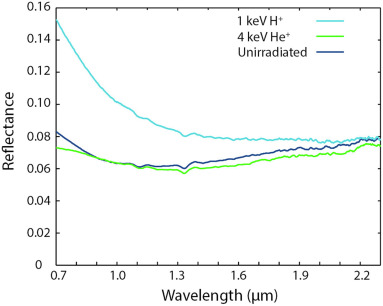 Chaves 2023
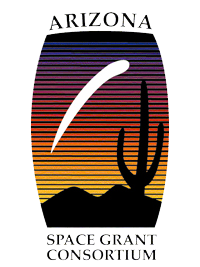 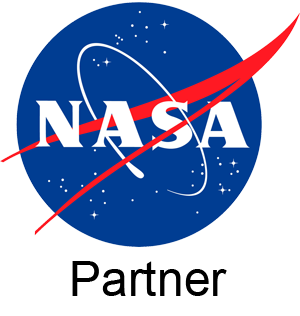 Methods
Prepared pressed pellets of magnetite and CI simulant 
< 45 µm grain size
11000 lbs of force 
~5 min
Characterized initial reflectance spectra 
Ultraviolet-visible (UV-Vis) (0.25-0.9 µm)
Near infrared (NIR) (0.75-2.5 µm) 
Ultra-high vacuum system
~10-8 Torr
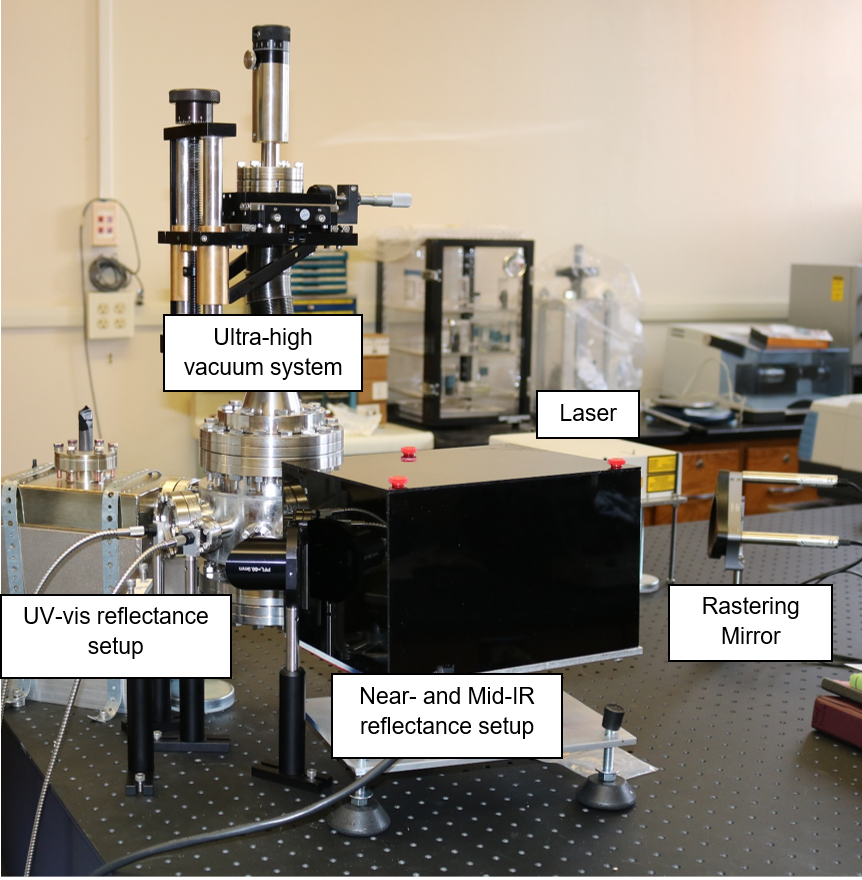 Loeffler 2018
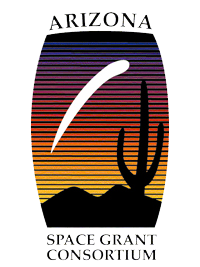 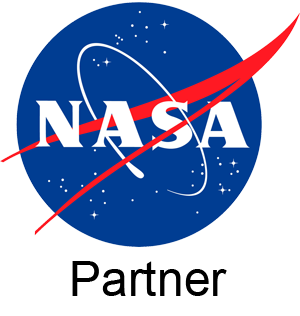 Methods
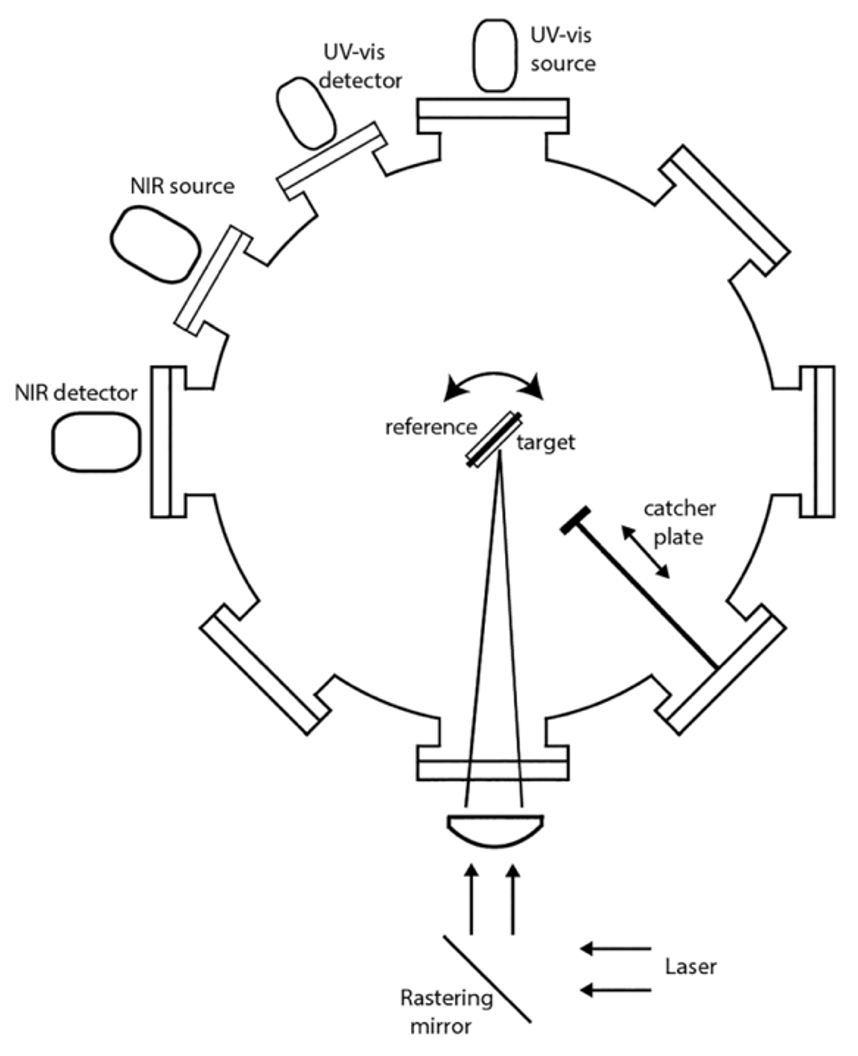 Ablated iron with a pulsed laser
~40 mJ per pulse
Ablated material gets deposited onto sample
Removed samples at pre-specified intervals of iron deposit thickness to perform reflectance spectroscopy
Fresh, 5 nm, 10 nm, 15 nm, 20 nm, 30 nm, 45 nm, 60 nm, 80 nm, 100 nm, 150 nm
Loeffler
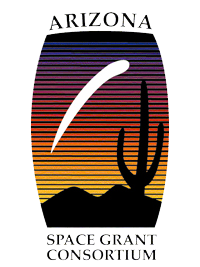 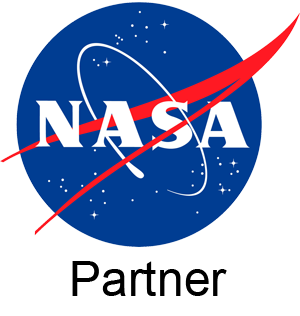 Results - Magnetite
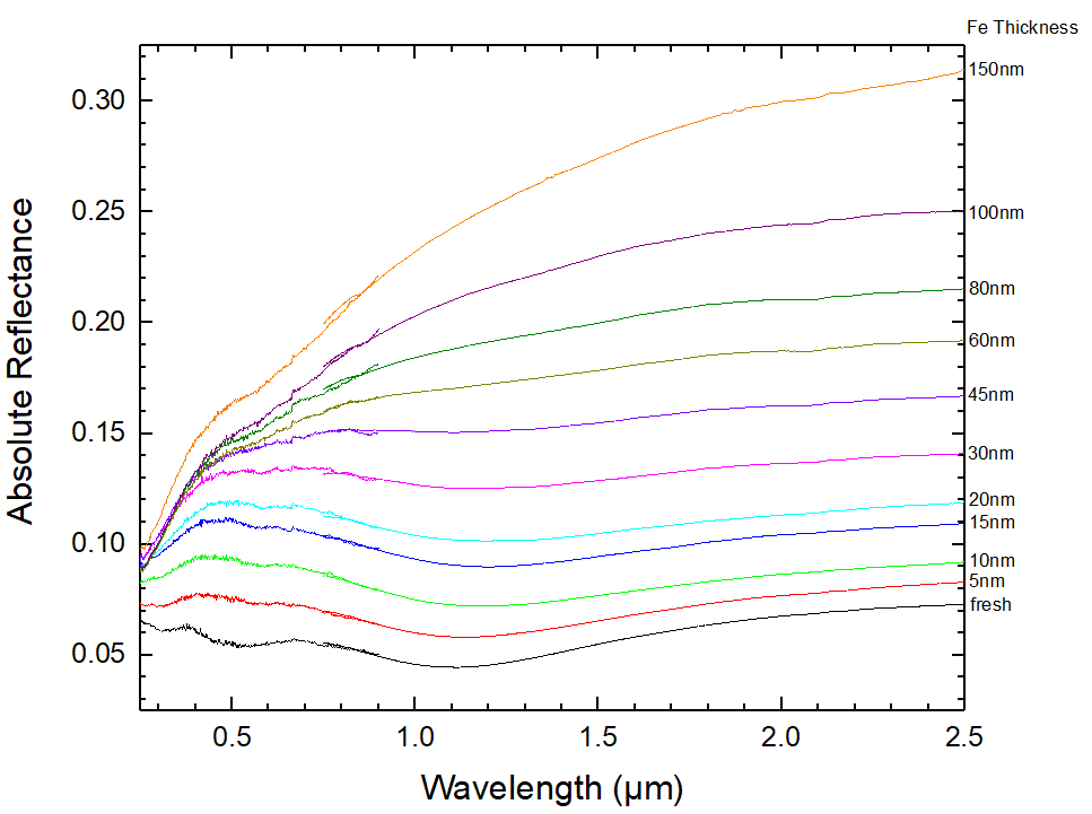 UV-Vis and NIR reflectance spectra as a function of Fe deposit thickness
Reflectance increases with more Fe at all wavelengths
Fe is a reflective material
We do observe a slight bluing in the 0.7-1.0 µm range
Not as drastic as Chaves et al. 2023
Clark
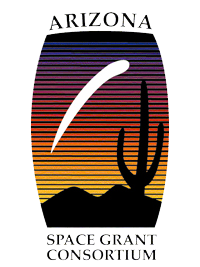 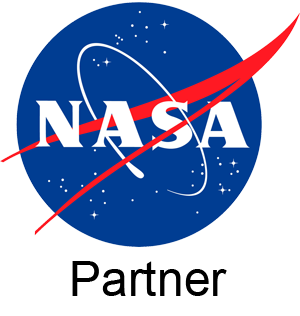 Results - Magnetite
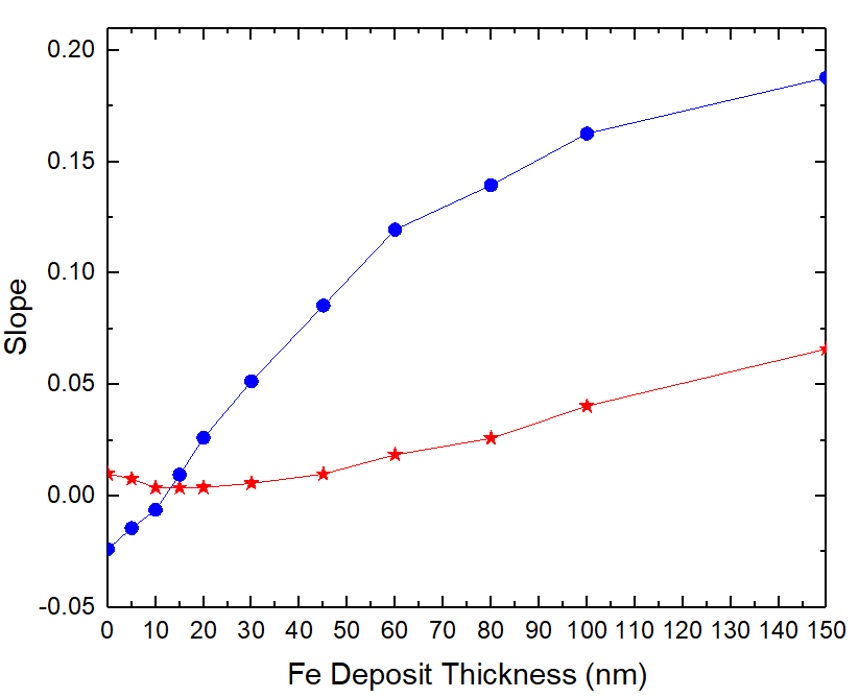 Average slopes across UV-Vis and NIR wavelengths
Blue line is UV-Vis and red line is NIR
UV: starts out blue and becomes more red with more iron
IR: mostly reddens
Clark
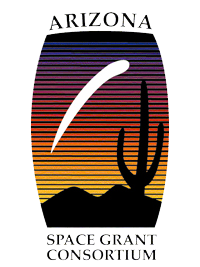 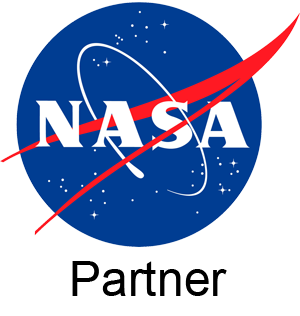 Results - CI Simulant
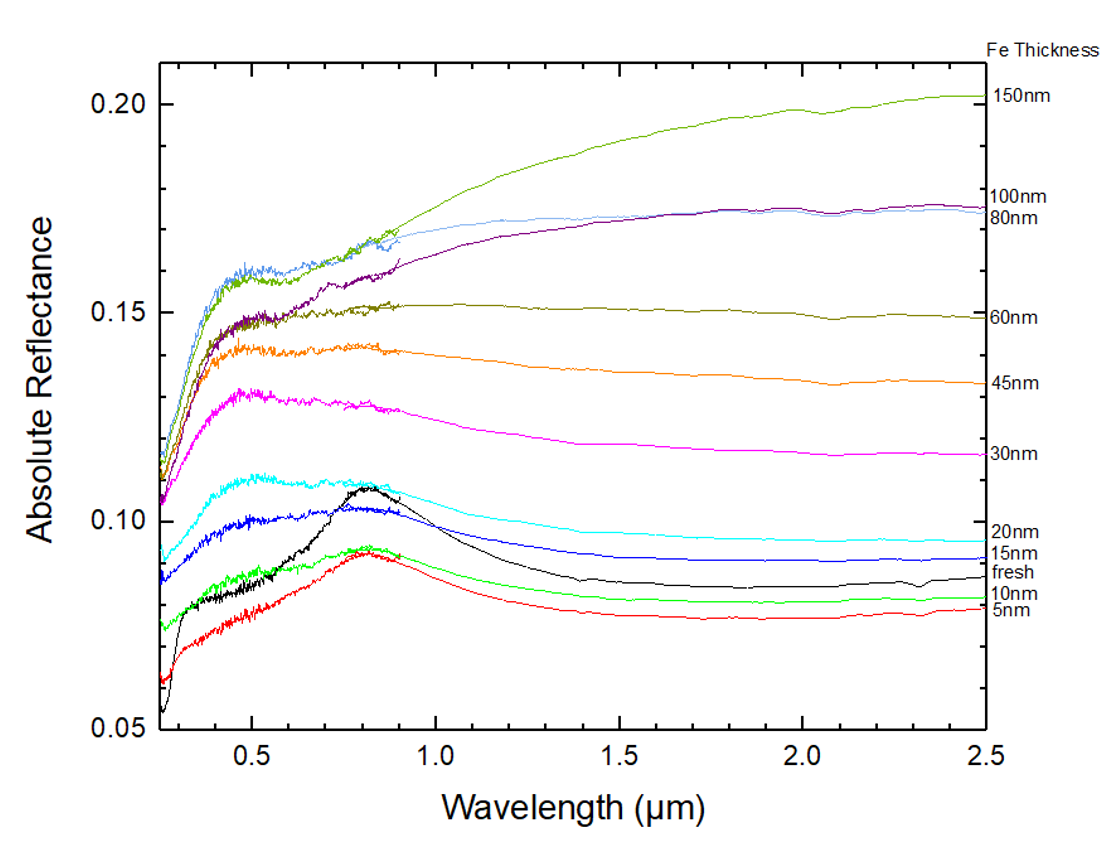 UV-Vis and NIR reflectance spectra as a function of Fe deposit thickness
Reflectance initially decreases and subsequently increases
Attenuation of absorption band
Begins to mimic Fe
Similar trends as magnetite 
Suggests these materials have similar space weathering trends
Clark
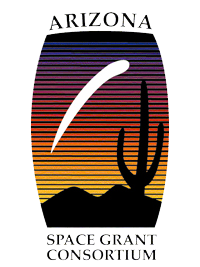 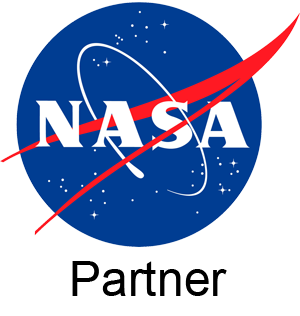 Results - CI Simulant
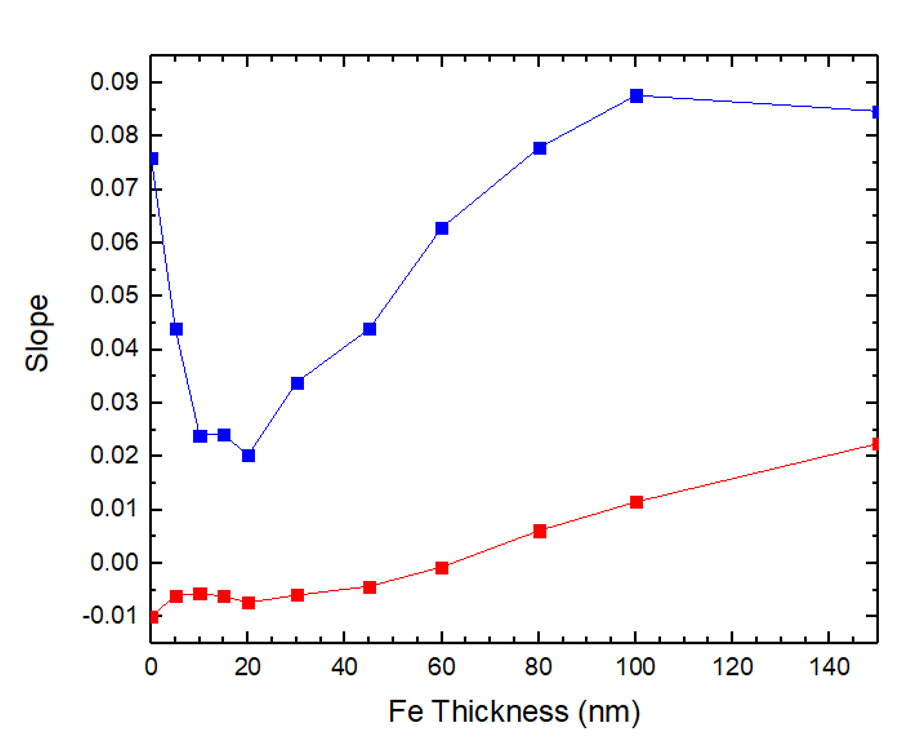 Average slopes across UV-Vis and NIR wavelengths
Blue line is UV-Vis and red line is NIR
UV: steep bluing at the beginning due to attenuation of absorption around 0.8 µm band and subsequent reddening
IR: steadily reddens
Clark
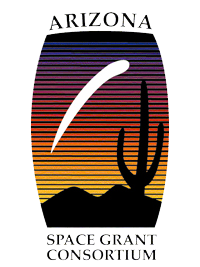 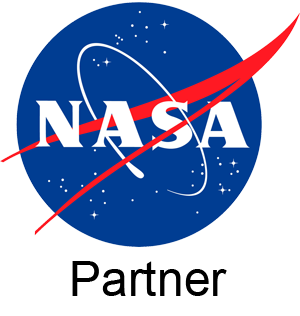 Conclusions
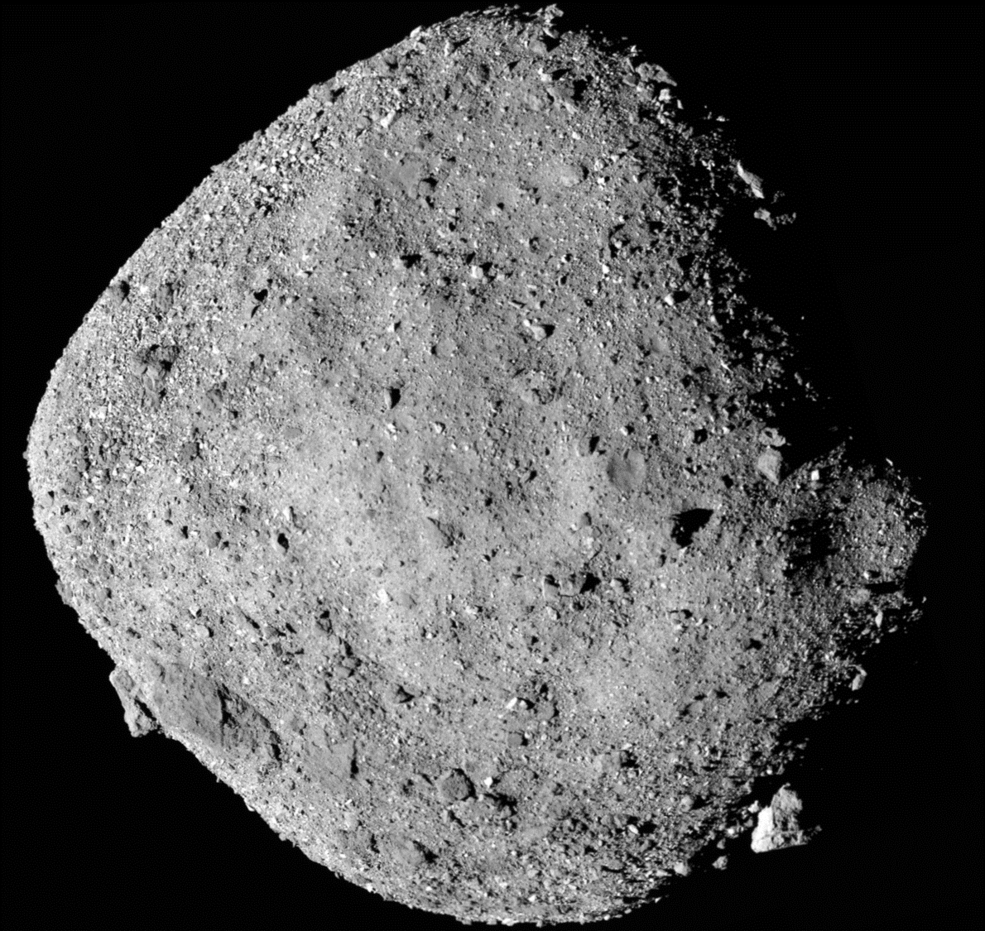 Depositing metallic Fe on dark materials generally causes an increase in reflectance
Spectral slope generally reddens with more Fe
Consistent with brighter silicates
While we observe slight spectral bluing in magnetite from 0.7-1.0 µm it is less than shown for H+ irradiation of magnetite
NASA 2020
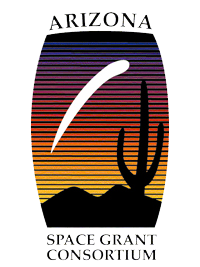 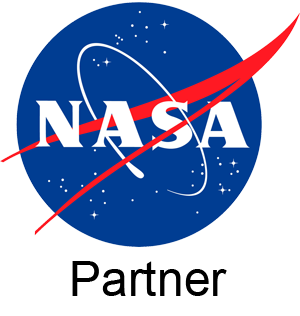 Future Work
Repeat procedure with bright material
Olivine
Also important component of asteroids
Ultimately, compare to remote sensing observations
Important for analysis of samples from OSIRIS REx
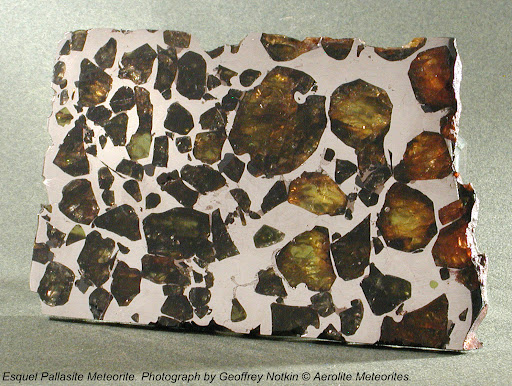 Goldstein 2010
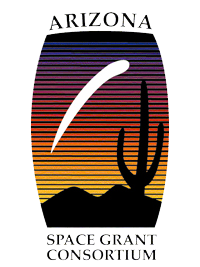 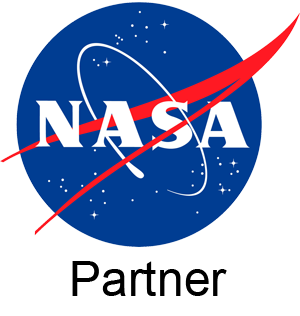 Thank You
Acknowledgements: Special thank you to Dr. Mark Loeffler and AZ Space Grant!
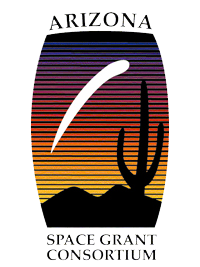 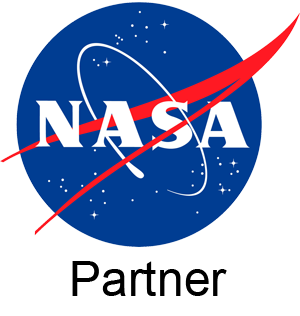